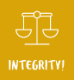 Tender Evaluation
Training
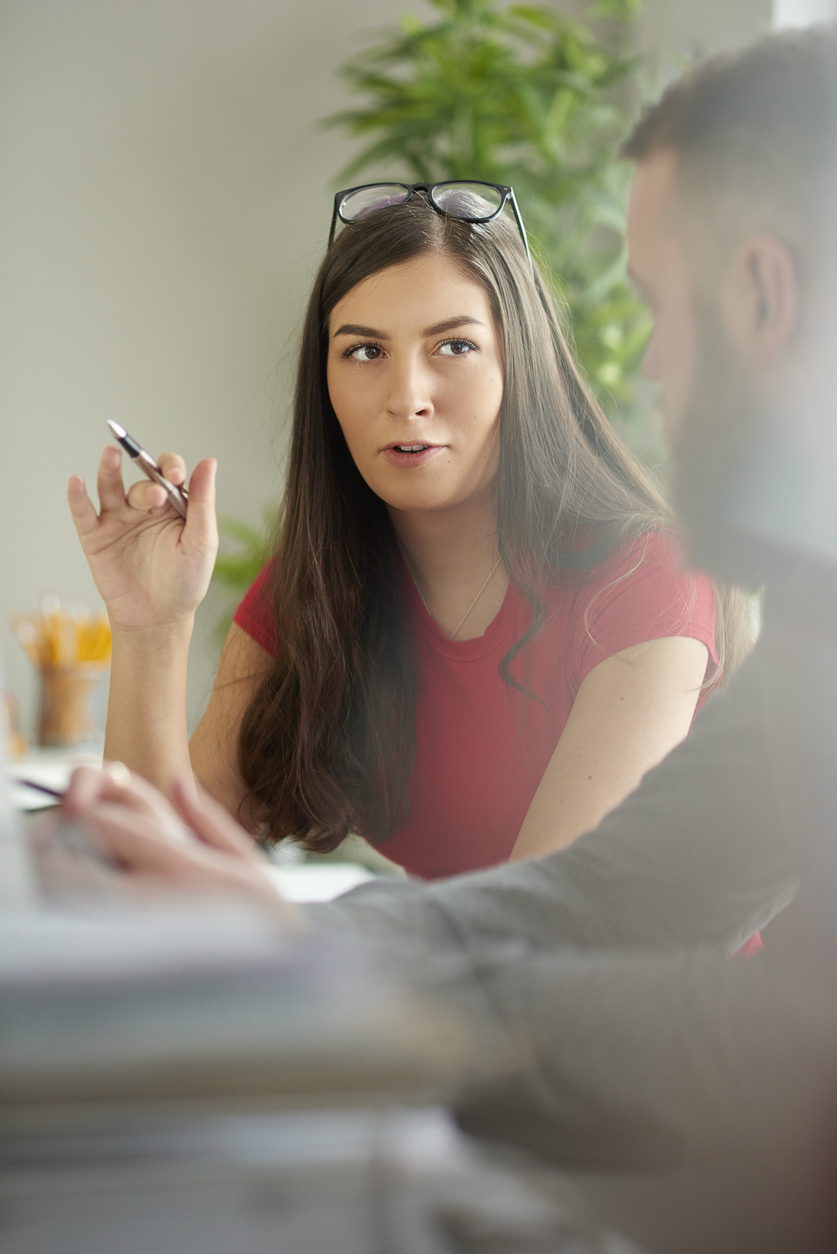 Training Objectives
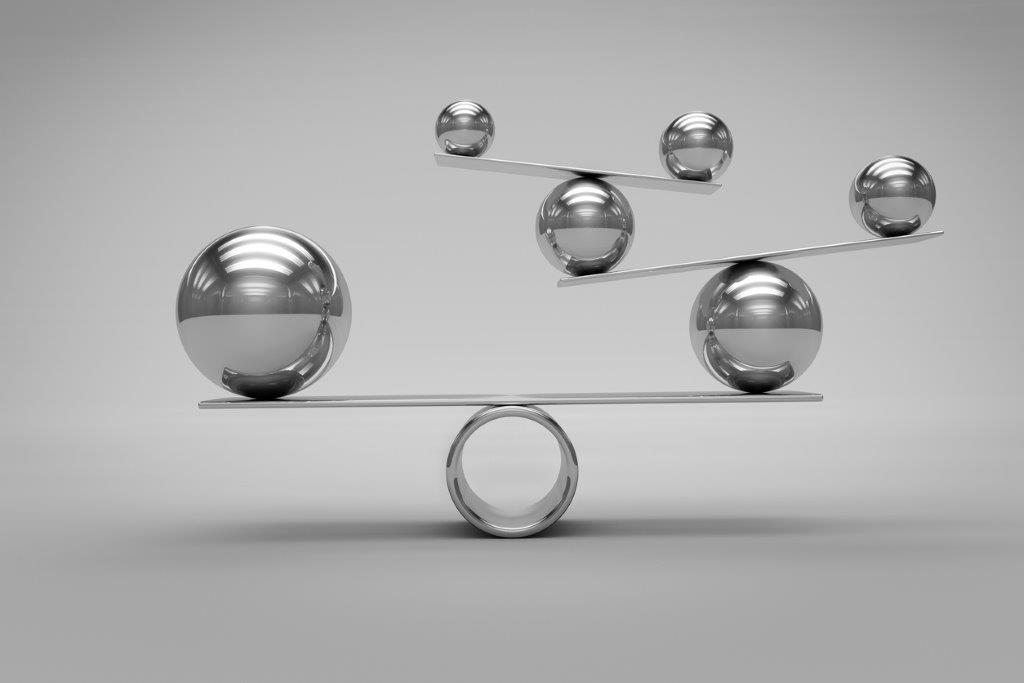 Understand:
Why training is needed? 
The roles and responsibilities  of Panel members
The tender evaluation stages 
The difference between selection and award criteria
How to use the Tender Assessment Model [TAM] and the importance of consistent commentary
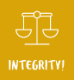 Why tender?
Gets you what you actually need 

Maintaining a competitive price

An awareness of alternatives and options available in the market place

Drive the agenda on your terms not the supplier

Commitment from Quality Suppliers
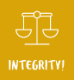 What is tender evaluation?
Objective assessment of potential Suppliers against specific criteria.

Selecting the tenderer whose proposal is the Most Economically Advantageous Tender (MEAT).
 
Demonstrates that we have conducted the process in a fair and transparent manner

Provides a robust audit trail that can stand up to scrutiny
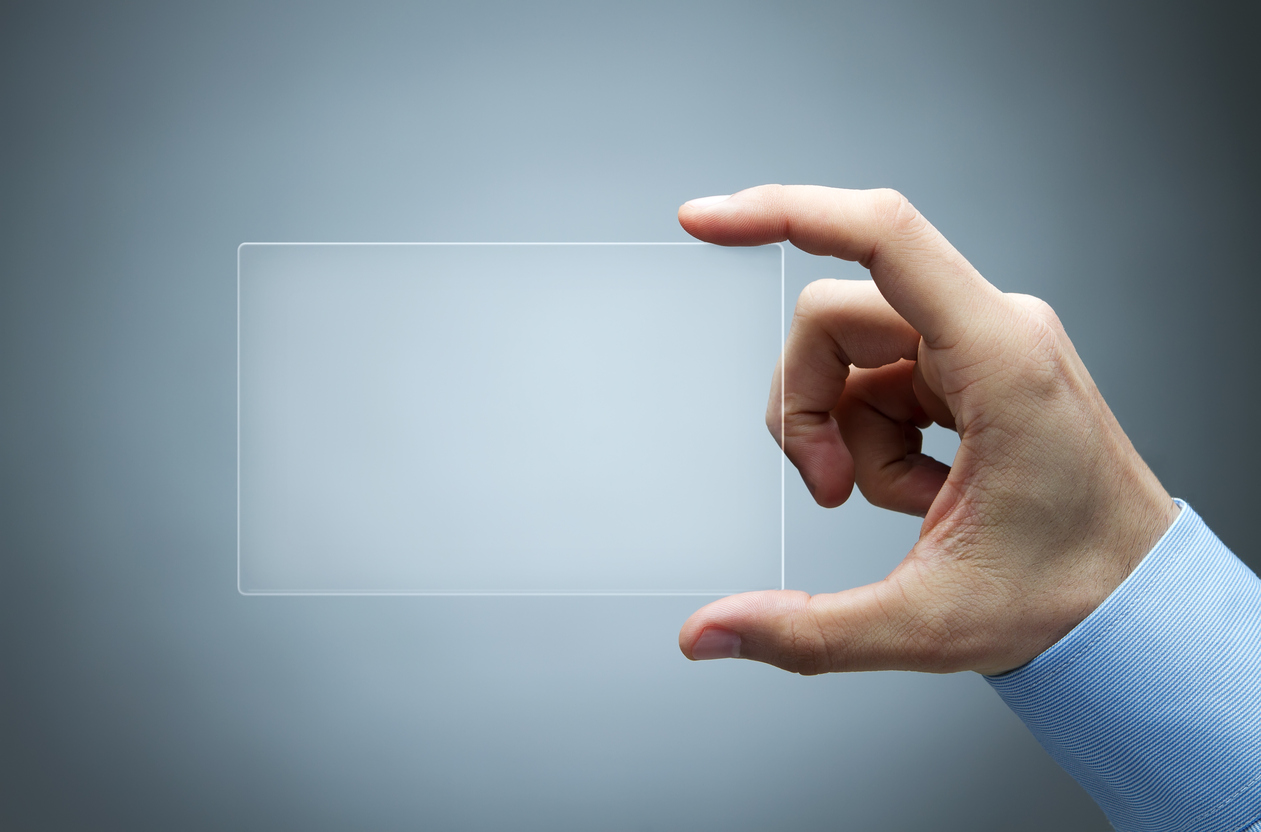 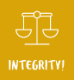 The Evaluation Panel
Panel members must be competent 
The role of Procurement 
Each Panel member must read and evaluate each tender with integrity and consistency 
To produce an individual set of scores and corresponding justification on the Tender Assessment Model (TAM)
Confidentiality
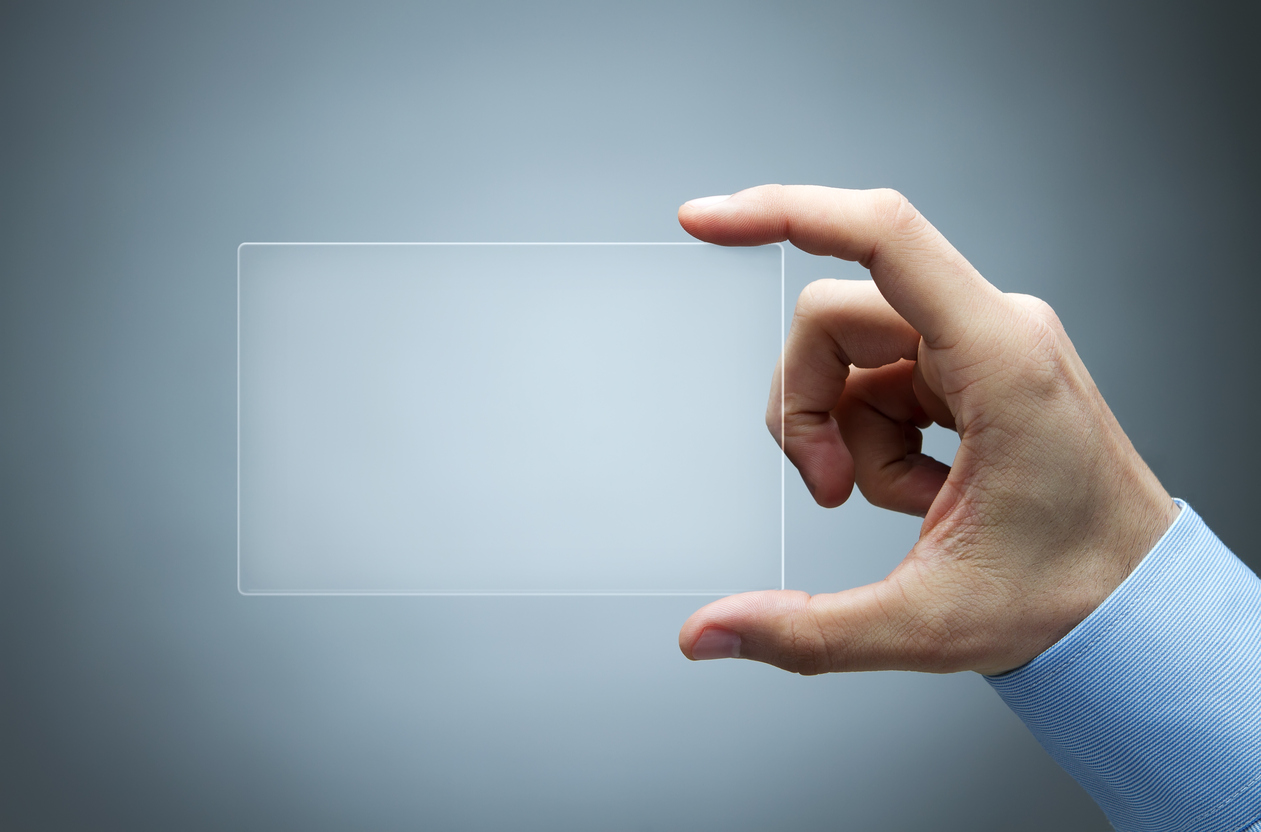 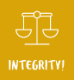 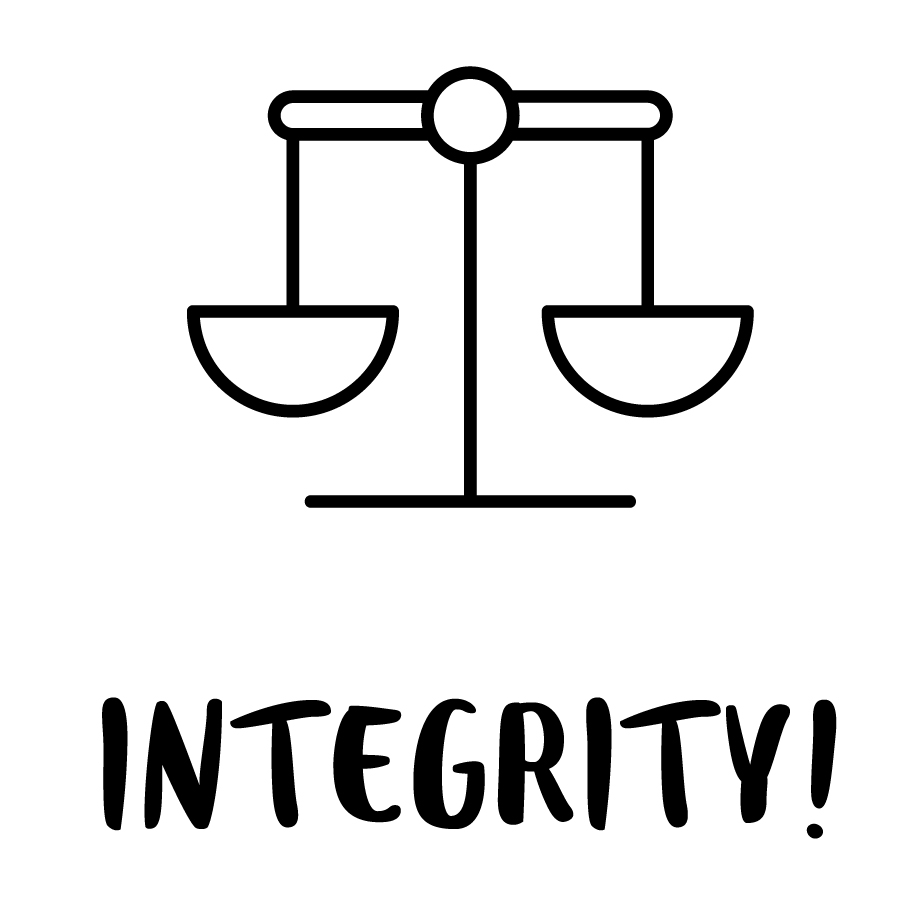 Why is training needed?
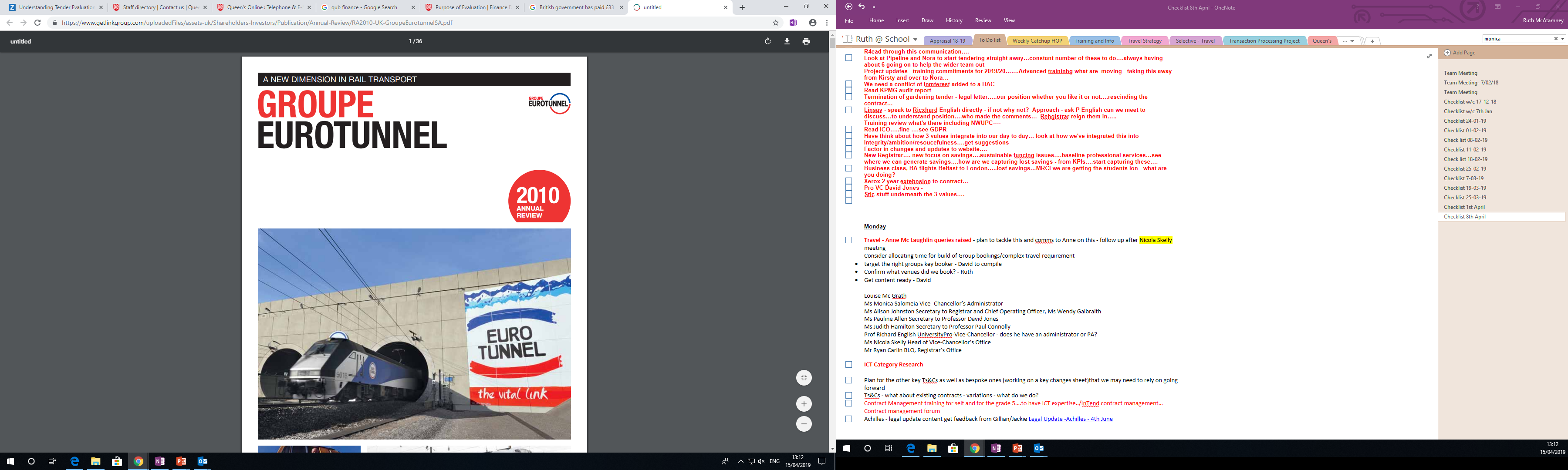 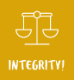 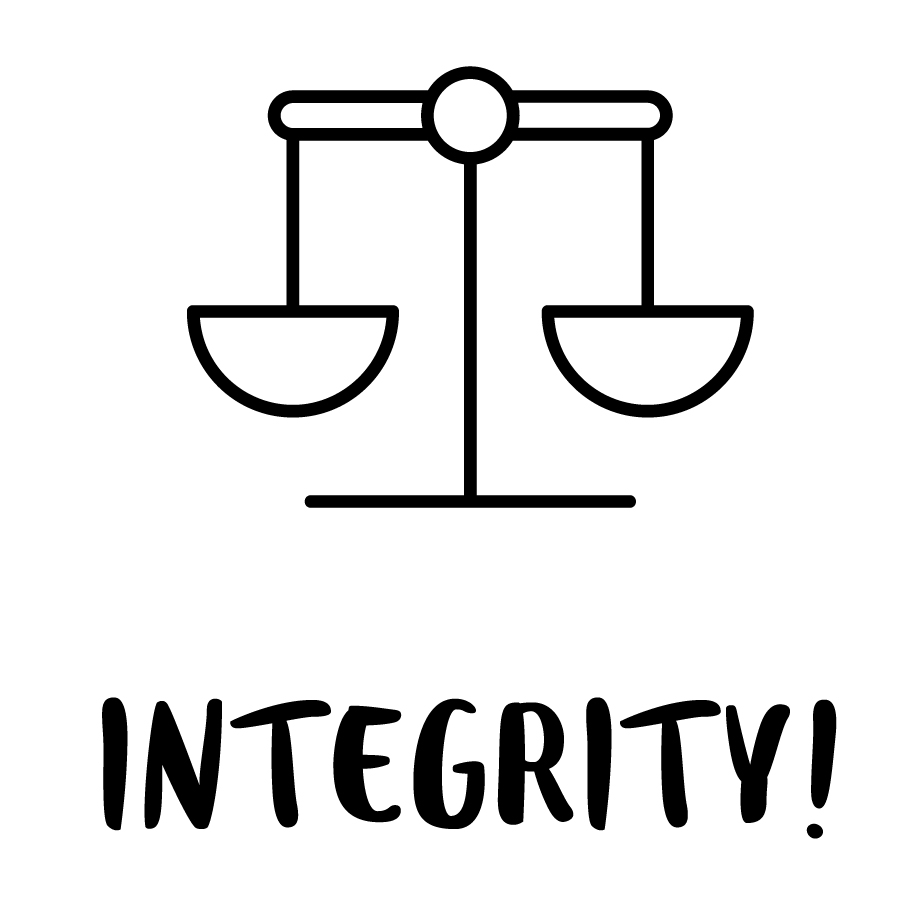 Key stages in the Evaluation Process
Pre- tender stage
Award Stage
Tender Stage
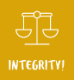 Pre- tender stage
Award Criteria
Selection Criteria
Looks Back
Capability and Capacity
Looks  forward
How will the supplier deliver?
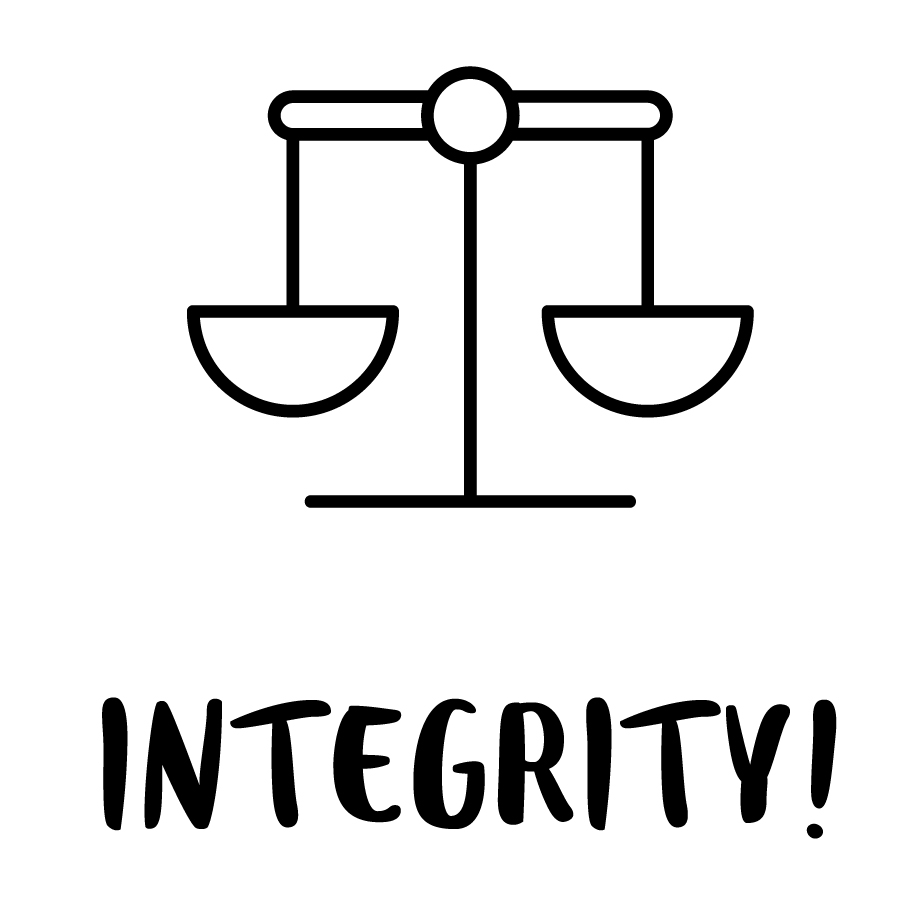 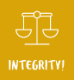 Exercise 1
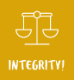 Pre- tender stage
Getting the questions right and weighting accordingly
Each tender exercise is unique therefore questions must be tailored
Is the question and weighting appropriate?
Consider Price/Quality Split 
Consider whats important to you
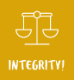 Buying a car
Specification


Purchase/Running Costs


Features?


Did you shop around?
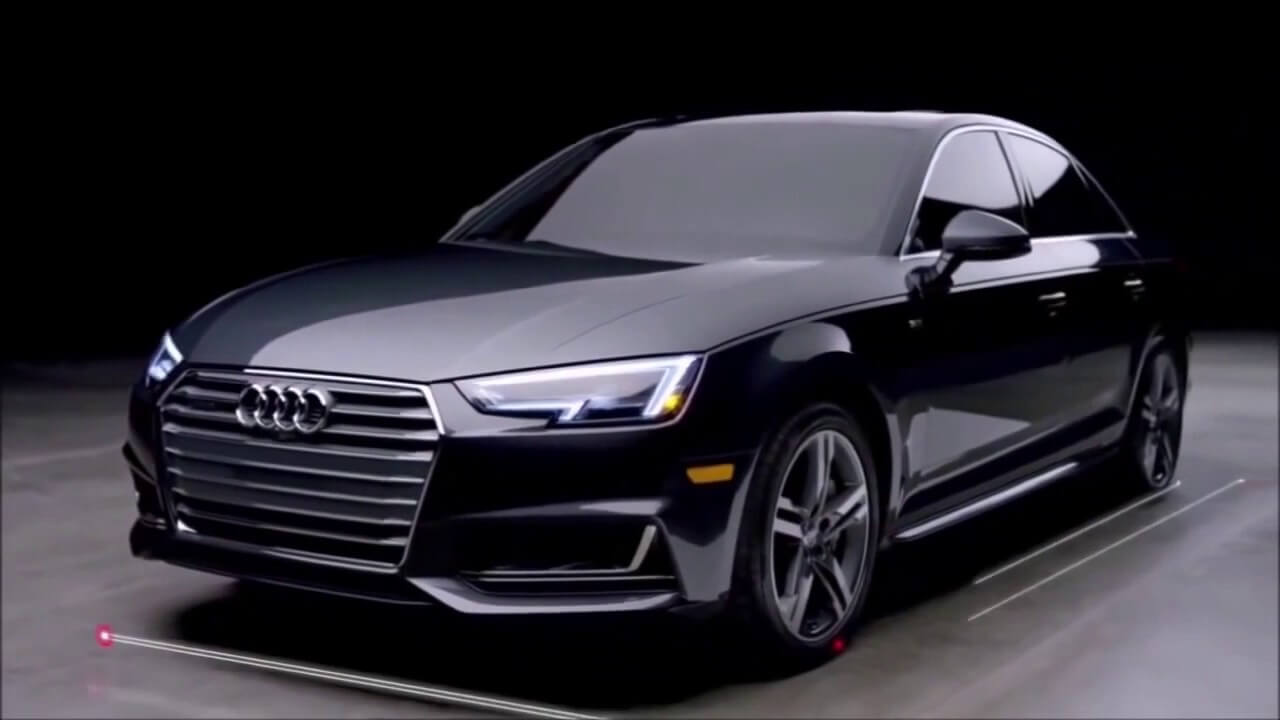 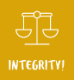 Exercise 2
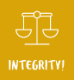 The Evaluation Process and TAM
Tender stage
Advantages of the TAM

Scoring rationale

Consensus scoring

Audit trail - transparent
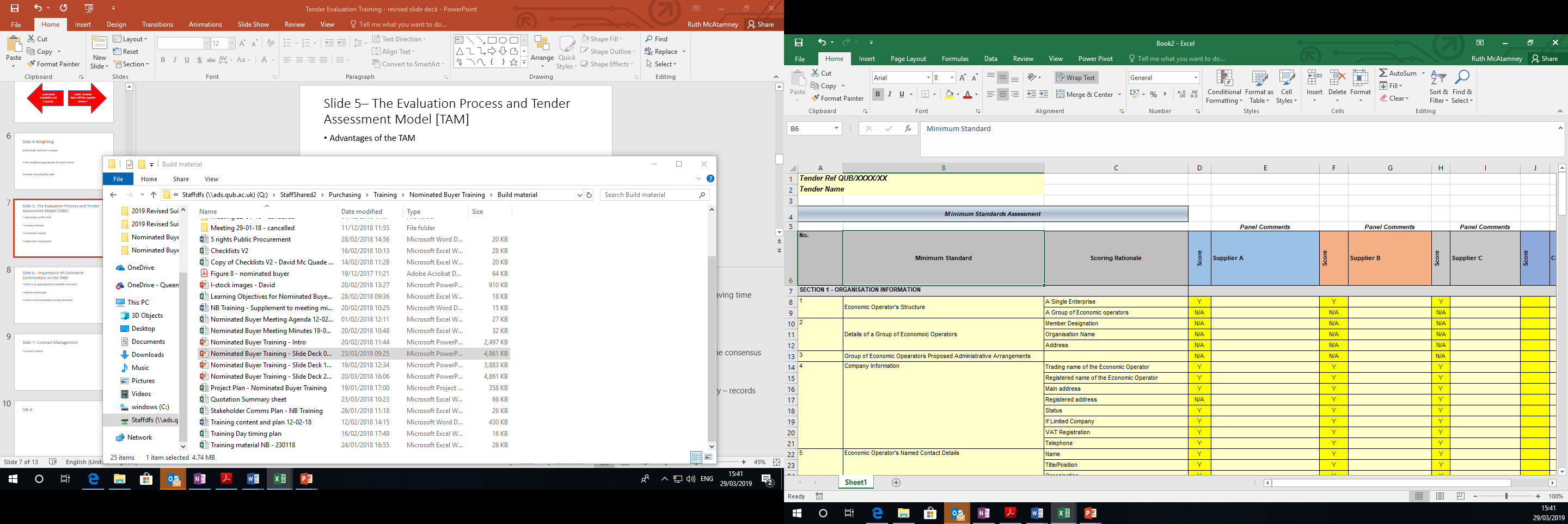 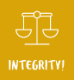 Importance of Consistent Commentary
Tender stage
Appropriate/acceptable comment

How to Score (including scoring rationale
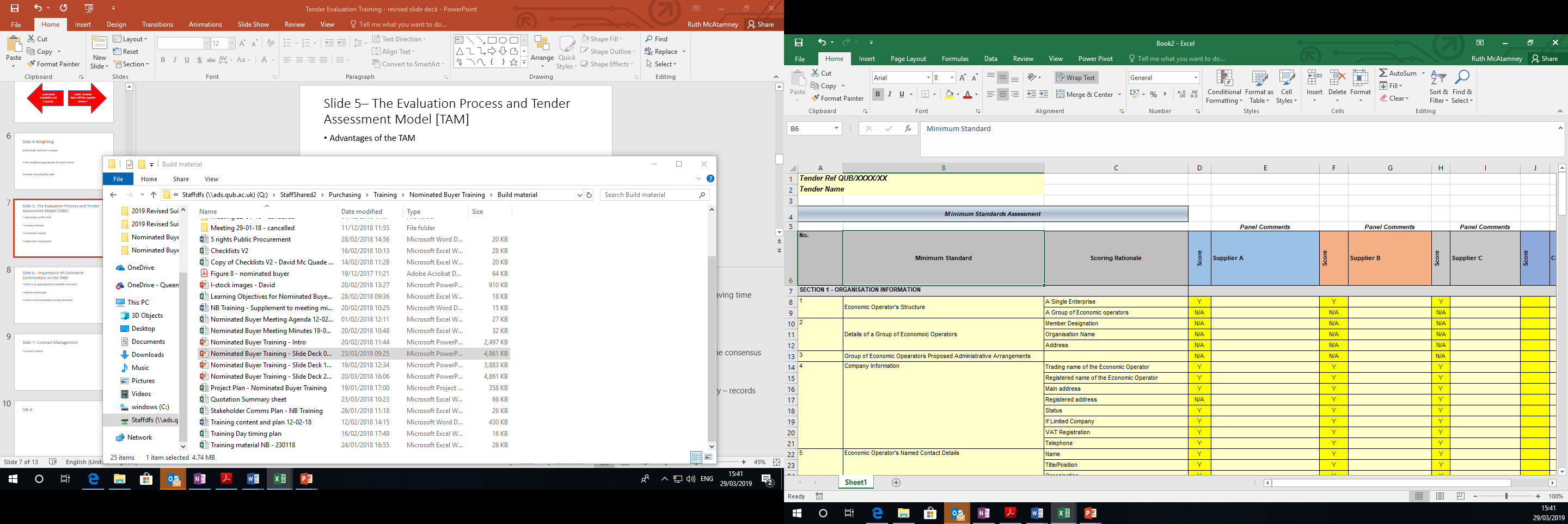 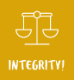 Exercise 3
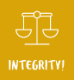 Exercise 4
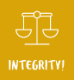 Exercise 5
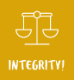 Relative Advantage
Tender stage
We need to give the reason for our decision, including the characteristics and relative advantages of the successful tender
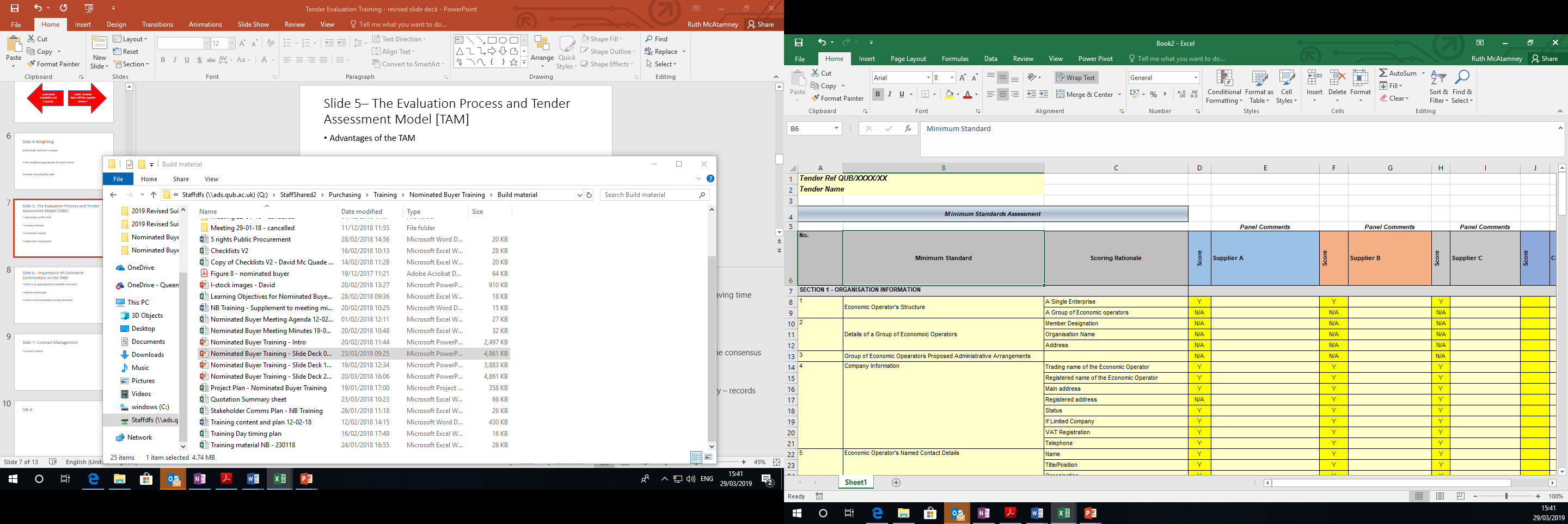 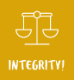 Award stage
Contract Management
Contract Award
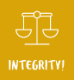 Questions?
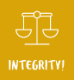